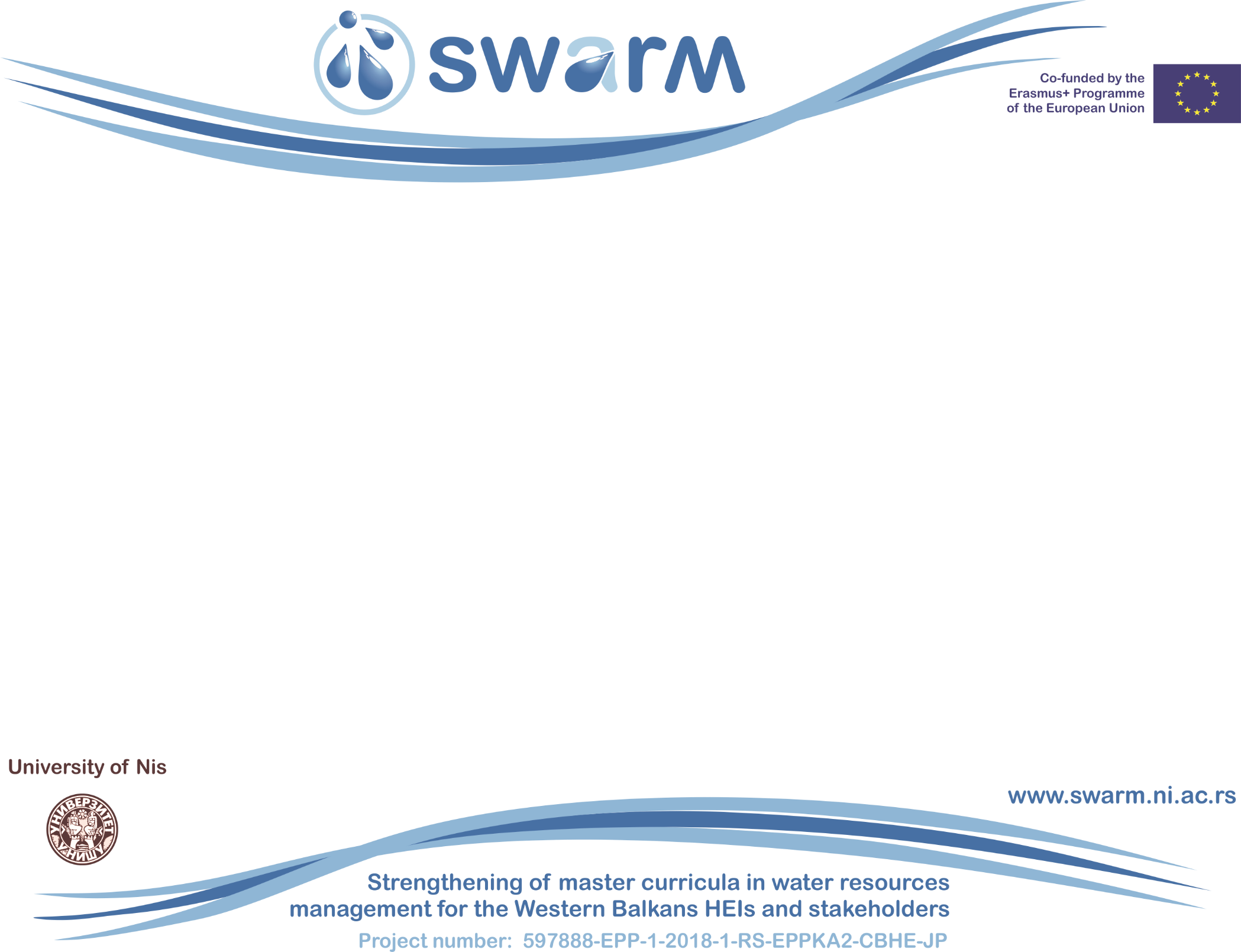 Innovative practices for WRM in Bulgaria
Assoc. Prof. Dr. Eng. Petar Filkov
Assoc. Prof. Dr. Eng. Maria Mavrova-Guirguinova
University of Architecture, Civil Engineering and Geodesy, Sofia, Bulgaria
Workshop on innovative practices in the EU water sector: barriers and opportunities BOKU, Vienna/ 08-10.05.2019
This project has been funded with support from the European Commission. This publication reflects the views only of the author, and the Commission cannot be held responsible for any use which may be made of the information contained therein.
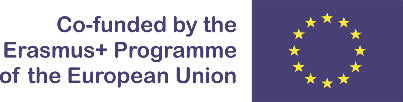 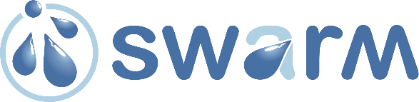 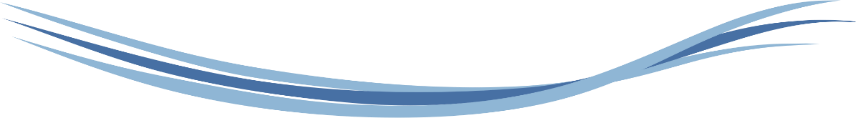 Innovations
Innovation (noun)
 (the use of) a new idea or method (British English)
 a new idea or method, or the use of new ideas and methods (American English)
Online Cambridge Dictionary
Recently this word / term is used quite dully in Bulgaria
literally reproduced: „иновация“ (BG)
instead of replacing it with an appropriate Bulgarian word or phrase
frequent, often inappropriate use in hollow phrases
people get sick of “innovations” and “innovative”
Strengthening of master curricula in water resources  management 
for the Western Balkans HEIs and stakeholders
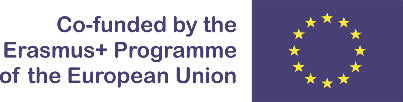 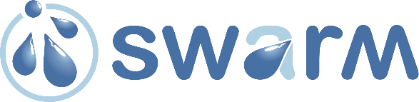 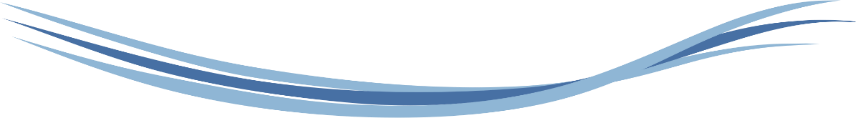 Water Resources Management
What do we mean saying “Water Resources Management”?
 A new term by which we try to mark all activities related to water engineering? 
 Water Supply and Sewerage
 Irrigation and Drainage Engineering
 Hydropower Engineering
 or Hydraulic/Water engineering (in Western European countries)
 Do the straightforward understanding of “traditional” water engineering specialities in Eastern Europe is replaced by new, extensive term?
}
in Eastern Europe
Strengthening of master curricula in water resources  management 
for the Western Balkans HEIs and stakeholders
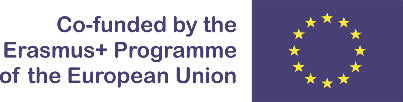 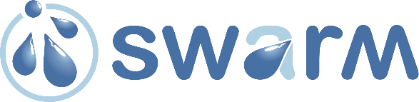 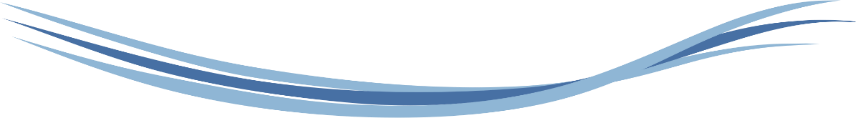 Water Resources Management
What do we mean saying “Water Resources Management”?
 Is this “management” exclude civil engineering activities – design, construction, maintenance? 
Do we confess that all possible water systems, structures and facilities in Europe are already constructed and we just have “to manage” them? 
 What do we understand under the term “management”?
 “Governance” or “Planning”, or “Control”? 
 “Maintenance” of existing systems?
 Or all these activities combined into one?
Strengthening of master curricula in water resources  management 
for the Western Balkans HEIs and stakeholders
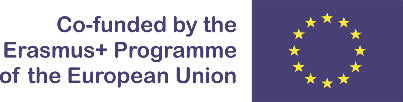 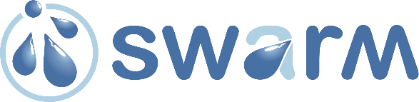 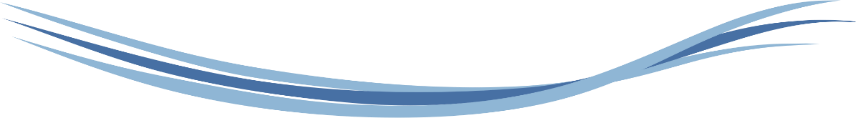 Innovations in WRM
Depending on the answer to above questions, there are different answers to what innovations are in WRM in Bulgaria
 If we speak about WRM in global (country) scale, the answer will be – no innovations!
 no new ideas and methods on state level
If we speak about WRM as a replacement of all “traditional” activities related to water engineering, the answer will be – yes, there are some innovations.
 in Water Supply and Sewerage
 in Irrigation, in Hydropower production
Strengthening of master curricula in water resources  management 
for the Western Balkans HEIs and stakeholders
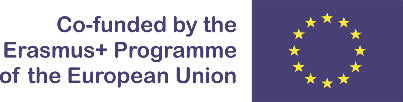 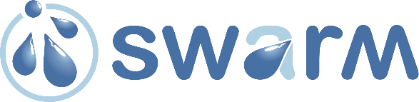 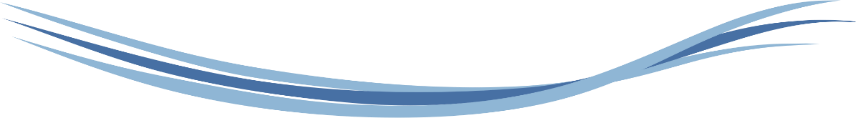 Innovations in WRM
WRM on country scale
 Nothing new, neither innovative
 There is even no method for estimation of water resources of surface water bodies 
OK, there is a method, and water resources of underground water bodies is estimated
But is it “innovative”?
 Even “integrated water management” is translated literally, ignoring the fact that there is an existing term in Bulgaria (and we did and do such kind of management).
 Ignorance of translators of EU documents;
 No specialists were involved in adaptation of EU legislation in Bulgaria (or ersatz specialist were involved)
Strengthening of master curricula in water resources  management 
for the Western Balkans HEIs and stakeholders
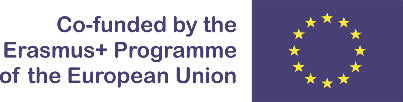 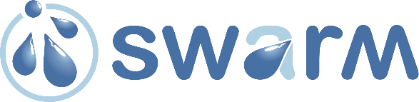 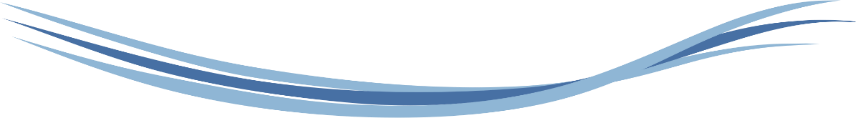 Innovations in WRM
WRM as an extensive term
 Why do we (have to) change irrigation with water management in agriculture?
 To sound more modern or innovative? 
 Why do we (have to) speak about urban water management instead of water supply and sewerage/sanitation? 
 What kind of management is a Flood protection? 
 Of course, Flood Risk Management
What is actually a Hydropower engineering?
 Renewable sources management?
 …...
Strengthening of master curricula in water resources  management 
for the Western Balkans HEIs and stakeholders
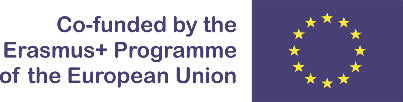 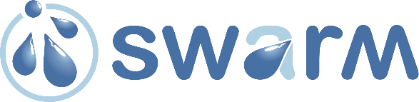 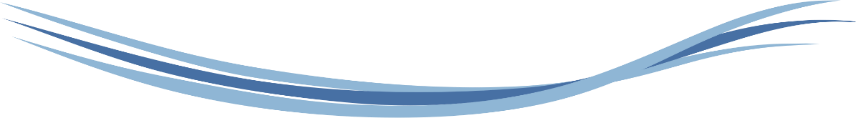 Innovations in WRM in Bulgaria
Apart from above problems…
 Irrigation
 Use of drip systems for irrigation of maize
Is this an innovation?
No, this is extravagance.
Technically possible; Doubtful economic effect
 Use of drip systems for irrigation of rice
Is this an innovation?
No, this is NONSENSE!
 Use of “smart systems” to irrigate at exact time with exact dose
Is this an innovation?
No, this is an old concept/problem.
Advance in technologies and technics made it affordable as costs
Strengthening of master curricula in water resources  management 
for the Western Balkans HEIs and stakeholders
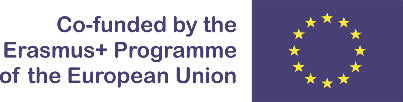 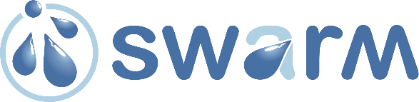 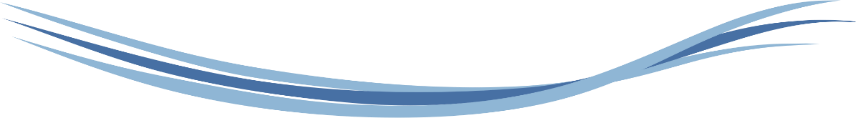 Innovations in WRM in Bulgaria
Irrigation
 Use of solar water pumps to abstract water
Is this an innovation?
Yes. Huge potential for development
 Use of satellite images to detect irrigated areas
Is this an innovation?
Yes.
Too expensive to be done and… who cares?
 Use of satellite to determine location, time and amount of irrigation
Is this an innovation?
Yes, but does it worth?
Excellent for large-scale irrigation systems (it would be good if it was possible during the Cold War – all the land belonged to state; 
Useless now (small-scale private farms)
Strengthening of master curricula in water resources  management 
for the Western Balkans HEIs and stakeholders
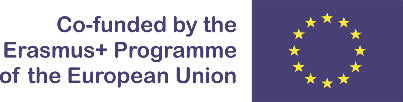 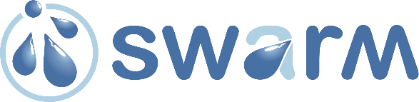 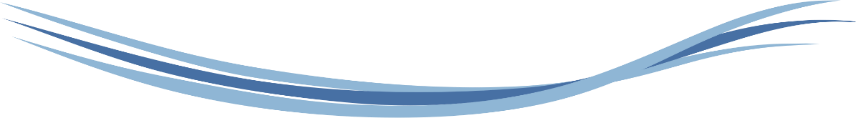 Innovations in WRM in Bulgaria
Irrigation and Hydropower
Construction of HEPP on irrigation canals
Is this an innovation?
No, this is a well-known option.
Private HEPP installed on state-owned canals – this is an “innovation”!
Pulse operation of on-stream HEPP
Is this an innovation?
No, this is a crime.
Development of new construction of low head turbines/machines
Is this an innovation?
Yes.
Lots of potential, especially for use in irrigation canals
But not private turbines installed on state-owned canals!
Strengthening of master curricula in water resources  management 
for the Western Balkans HEIs and stakeholders
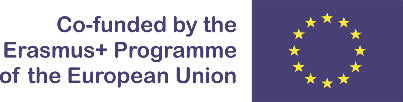 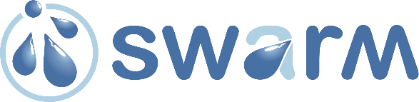 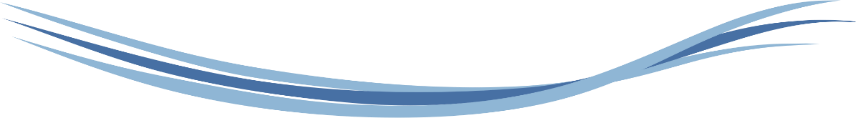 Innovations in WRM in Bulgaria
Flood protection
 Criteria and methods for identifying and classifying risk and identifying areas with a significant potential flood risk
Is this an innovation?
No. Just methods
 Uniform Criteria for Classification of Risks according to Flood Locations
Is this an innovation?
No, just criteria. 
All title sounds stupid
 Methodology for assessing the threat and the risk of floods
Is this an innovation?
No, this is just a methodology
Strengthening of master curricula in water resources  management 
for the Western Balkans HEIs and stakeholders
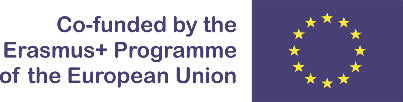 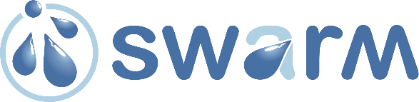 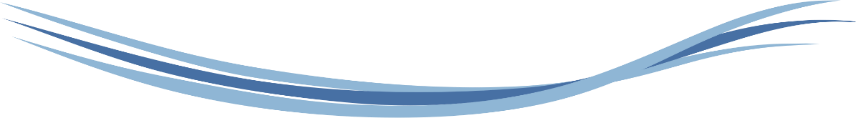 Innovations in WRM in Bulgaria
Water Supply and Sewerage/Sanitation
 Algy-based wastewater treatment technology.
Is this an innovation?
Yes. 
Need lots of work for practical implementation
 Circular economy policy for sustainable development in urban water management
Is this an innovation?
Yes. 
A long way to go to implementation
 Network pressure decrease to fight losses
Is this an innovation?
No, old idea; written in students’ books
Strengthening of master curricula in water resources  management 
for the Western Balkans HEIs and stakeholders
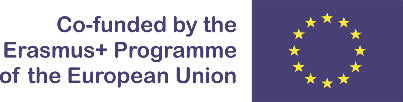 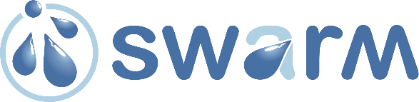 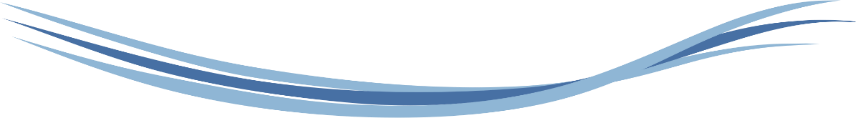 EU and new Member States
Western Balkan countries heading for EU
 There is Brussel’s English (in addition to British and American)
 In Bulgaria, there is Brussels’s Bulgarian
Mixture of Bulgarian and Bulgarianized English + “innovated” terms
Avoid this to happen with your own languages
Transposition of EU Legislation.
Beware of ersatz specialists and ignorant translators.
Insist water specialists and experts to work in the process.
Use already established own terminology instead of EU mishmash. 
EU has to deal with different approaches, methods, problems and tendencies in WRM in different countries
Is it good for us, what is good for others?
Not everything that glitters is gold
Strengthening of master curricula in water resources  management 
for the Western Balkans HEIs and stakeholders
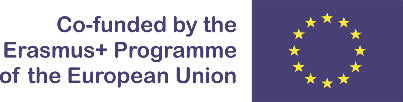 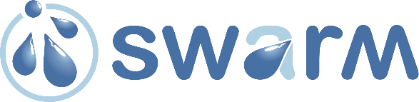 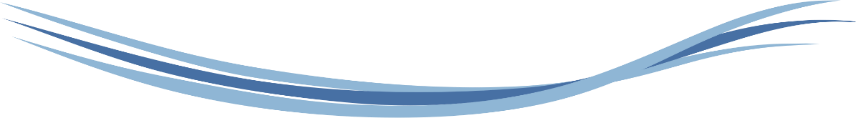 THANK YOU FOR YOUR PATIENCE!
Strengthening of master curricula in water resources  management 
for the Western Balkans HEIs and stakeholders